Veranstaltung der RePrAG vom 12. März 2025Zwangsmassnahmen in der Strafprozessordnung
Dr. iur. Stefan Meichssner
Rechtsanwalt ∙ Fachanwalt SAV Strafrecht
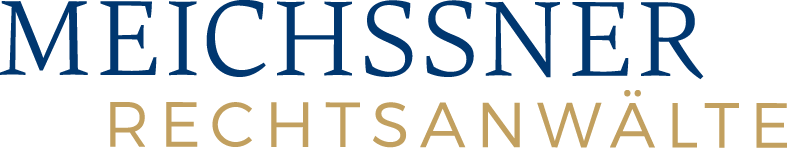 Inhalt
Einleitung
Begriff, Rechtsquellen, Abgrenzung
Allgemeine Bestimmungen
Vorladung, Vorführung und Fahndung
Freiheitsentzug, Untersuchungs- / Sicherheitshaft
Durchsuchungen und Untersuchungen
DNA-Analysen
Erkennungsdienstliche Erfassung etc.
Beschlagnahme
Geheime Überwachungsmassnahmen
Fragen ???
2
1. Einleitung
bP hat viele Rechte, z.B.:
Akteneinsichtsrecht (Art. 101 Abs. 1; Art. 107 Abs. 1 lit. a StPO)
Beweisantragsrecht (Art. 107 Abs. 1 lit. e StPO)
Teilnahmerecht an Verfahrenshandlungen (Art. 107 Abs. 1 lit. b; Art. 147 Abs. 1 StPO)
(…)
3
1. Einleitung
bP hat (fast) keine Pflichten:
keine Aussagepflicht = Selbstbelastungsfreiheit (nemo tenetur-Grundsatz)     (Art. 113 Abs. 1 StPO)
keine Wahrheitspflicht
keine Editionspflicht
4
1. Einleitung
bP hat aber gewisse Duldungs- und Erscheinungspflichten:
Duldung von Zwangsmassnahmen (Art. 113 StPO; vgl. auch Art. 265 StPO)
Erscheinungspflichten, die mit Zwangsmassnahmen durchgesetzt werden können (vgl. Art. 205 StPO)
5
2. Begriff, Rechtsquellen, Abgrenzung
Begriff: (Art. 196 StPO; BGE 145 IV 42, 46 E. 3)
Gemäss Art. 196 StPO sind Zwangsmassnahmen Verfahrenshandlungen der Strafbehörden, die in Grundrechte der Betroffenen eingreifen und die dazu dienen, Beweise zu sichern (lit. a), die Anwesenheit von Personen im Verfahren sicherzustellen (lit. b) oder die Vollstreckung des Endentscheides zu gewähr-leisten (lit. c). Zwangsmassnahmen beinhalten nicht notwendigerweise die Ausübung von Zwang. Entscheidend für die Begriffsbestimmung ist vielmehr die Qualität der Massnahme als Eingriff in die Grundrechte, wobei sowohl die Grundrechte gemäss Art. 7 ff. BV als auch jene gemäss Art. 2 ff. EMRK sowie Art. 6 ff. UNO-Pakt II (SR 0.103.2) angesprochen sind (…).
6
2. Begriff, Rechtsquellen, Abgrenzung
Kurzum: Eingriffe zu Sicherungszwecken im Strafverfahren (Beweis, Person, Vollzug) in Grundrechte wie:
persönliche Freiheit (Art. 10 Abs. 2 BV)
Verbot der grausamen, unmenschlichen oder erniedrigenden Behandlung      (Art. 10 Abs. 3 BV)
Recht auf Privatsphäre und Familienleben (Art. 13 Abs. 1 BV)
informationelle Selbstbestimmung (Art. 13 Abs. 2 BV)
(…)
7
2. Begriff, Rechtsquellen, Abgrenzung
5. Titel der StPO
>100 Artikel, d.h. deutlich mehr als 9. Titel betr. Rechtsmittel
Art. 196 – Art. 298d StPO mit 8 Kapiteln:
1. Kapitel: Allgemeine Bestimmungen (Art. 196 ff. StPO)
2. Kapitel: Vorladung, Vorführung und Fahndung (Art. 201 ff. StPO)
3. Kapitel: Freiheitsentzug, Untersuchungs- und Sicherheitshaft (Art. 212 ff. StPO)
8
2. Begriff, Rechtsquellen, Abgrenzung
4. Kapitel: Durchsuchungen und Untersuchungen (Art. 241 ff. StPO)
5. Kapitel: DNA-Analysen (Art. 255 ff. StPO)
6. Kapitel: Erkennungsdienstliche Erfassung, Schrift- und Sprachproben (Art. 260 ff. StPO)
7. Kapitel: Beschlagnahme (Art. 263 ff. StPO)
8. Kapitel: Geheime Überwachungsmassnahmen (Art. 269 ff. StPO)
9
2. Begriff, Rechtsquellen, Abgrenzung
Art. 36 BV (vgl. auch Art. 197 StPO):
Grundrechtseinschränkungen bedürfen einer gesetzlichen Grundlage; schwerwiegende Einschränkungen müssen im Gesetz selbst vorgesehen sein
Grundrechtseinschränkungen müssen durch öffentliches Interesse oder den Schutz von Grundrechten Dritter gerechtfertigt sein
Einschränkungen von Grundrechten müssen verhältnismässig sein (Eignung, Erforderlichkeit, Zumutbarkeit) (vgl. auch Art. 200 StPO: Gewaltanwendung bei Durchsetzung)
Kerngehalt der Grundrechte ist unantastbar
10
2. Begriff, Rechtsquellen, Abgrenzung
Art. 31 f. BV (vgl. auch Art. 5 f. EMRK; Art. 9 ff. UN-Pakt II)
Freiheitsentzug nur aufgrund eines Gesetzes (Art. 31 Abs. 1 BV)
Möglichkeit, Rechte geltend zu machen (Art. 31 Abs. 2 BV; Art. 32 Abs. 2 BV)
Anspruch auf richterliche Beurteilung der Haft (Art. 31 Abs. 3 f. BV)
Unschuldsvermutung (Art. 32 Abs. 1 BV)
11
2. Begriff, Rechtsquellen, Abgrenzung
9. Titel der StPO: Art. 379 ff. StPO
Zwangsmassnahmen sind Verfahrenshandlungen
Verfahrenshandlungen (bzw. Verfügungen, Beschlüsse und Entscheide) können grundsätzlich mit Beschwerde angefochten werden (Art. 393 Abs. 1 StPO)
12
2. Begriff, Rechtsquellen, Abgrenzung
Zwangsmassnahmen sind abzugrenzen von:
übrigen Verfahrenshandlungen, z.B.
Akteneinsicht 
Auswahl von Sachverständigen
Beweisabnahmen
(…)
13
2. Begriff, Rechtsquellen, Abgrenzung
polizeigesetzlichen (sicherheitspolizeilichen) Eingriffen in Grundrechte, z.B.
BGE 146 IV 11 ff.: Automatische Fahrzeugfahndung und Verkehrsüber-wachung (AFV) TG
BGE 145 IV 42 ff.: Videoüberwachung Arbeitsplatz
BGer 7B_254/2022: Migrationsamt lässt Kapo wegen Scheinehe ermitteln
BGer 6B_1409/2019: Polizeikontrolle gemäss BGSA vs. HD gemäss StPO
BGer 6B_499/2024: «polizeiliche Vorermittlungen» und keine StPO-Zm trotz Mitteilung der ESBK betr. Glücksspielautomaten (vgl. Konrad Jeker, in: strafprozess.ch vom 30.12.2024)
14
3. Allgemeine Bestimmungen
Allgemeine Voraussetzungen für Zwangsmassnahmen (Art. 197 StPO):
Voraussetzungen von Art. 36 BV
vorbestehender hinreichender Tatverdacht: (vgl. BStGer BE.2018.4 E. 4.1)
vorläufige Subsumtion unter einen bestimmten Straftatbestand
«löst den Widerspruch auf zwischen der Unschuldsvermutung und dem Einsatz von Zm gegen eine bP» (BSK StPO-Weber, Art. 197 N 8)
Achtung: vgl. Spezialnormen mit abweichenden Bestimmungen
15
3. Allgemeine Bestimmungen
Zuständigkeit bei Zwangsmassnahmen (Art. 198 StPO):
StA im Vorverfahren
Gerichte bzw. in dringenden Fällen deren Vorsitzender als VL
Polizei nur, wenn gesetzlich vorgesehen, z.B.:
Fahndung, Anhaltung, vorläufige Festnahme (Art. 210 ff. StPO)
nicht invasive DNA-Proben und Erstellung DNA-Profil (Art. 255 Abs. 2 StPO)
Wenn «Gefahr in Verzug» bei Durchsuchungen und Beschlagnahmen (Art. 241 Abs. 3 bzw. Art. 263 Abs. 3 StPO)
16
3. Allgemeine Bestimmungen
Eröffnung der Zwangsmassnahme:
Normalfall: schriftlich bei Anordnung (Art. 199; Art. 80 Abs. 2; Art. 84 ff. StPO)
Spezialfall: nachträglich schriftlich nach Beendigung bei geheimen Zwangsmassnahmen (Art. 279 StPO)
Anordnung einer Zm führt gleichzeitig zur Eröffnung einer Strafuntersuchung (Art. 309 Abs. 1 lit. b StPO)
17
4. Vorladung, Vorführung und Fahndung
Vorladung (Art. 201 ff. StPO) 
Polizeiliche Vorführung (Art. 207 ff. StPO):
Zuständigkeit VL (Art. 207 Abs. 2 StPO)
bei Missachtung Vorladung bzw. Befürchtung der Missachtung
bei Notwendigkeit der Anwesenheit bei Vergehen oder Verbrechen (auch bei Zeugen möglich)
bei dringendem Tatverdacht bzgl. Vergehen oder Verbrechen und vermuteten Haftgründen (meist Vorstufe zur U-Haft) (Art. 207 Abs. 1 StPO)
18
4. Vorladung, Vorführung und Fahndung
Fahndung (Art. 210 ff. StPO)
Zuständigkeit: StA, Ü-Stb, Gerichte, in dringenden Fällen Polizei
Voraussetzung 1: dringender Tatverdacht bzgl. Vergehen oder Verbrechen
Voraussetzung 2: Haftgründe zu vermuten
19
5. Freiheitsentzug, Untersuchungs- / Sicherheitshaft
Grundsatz: bP ist frei, bis rechtskräftiges Urteil Freiheitsstrafe anordnet! (Art. 212    Abs. 1 StPO; Art. 32 Abs. 1 BV)
Polizeiliche Anhaltung: 
Kann-Bestimmung «im Interesse der Aufklärung einer Straftat» inkl. Verbringen auf Polizeiposten und Abklärung der Identität «wenn nötig» (Art. 215 StPO)
Verhältnismässigkeit
max. 3 Std. exkl. Dauer einer EV (BGE 146 IV 231, E. 2.3.2; vgl. Art. 219 Abs. 5 StPO)
Schnittstelle von sicherheitspolizeilicher Massnahme und Zm gemäss StPO
20
5. Freiheitsentzug, Untersuchungs- / Sicherheitshaft
Vorläufige Festnahme: Polizei muss bP vorläufig festnehmen, wenn sie: (Art. 217 StPO)
bei Vergehen oder Verbrechen inflagranti ertappt wird
zur Verhaftung ausgeschrieben ist
«zuverlässiger» Verdacht eines Vergehens oder Verbrechens besteht
Verdacht einer blossen Übertretung und zudem
Personalien nicht bekannt gibt
kein Wohnsitz und keine Sicherheit für Busse
nötig ist, um vor weiteren Übertretungen abzuhalten
21
5. Freiheitsentzug, Untersuchungs- / Sicherheitshaft
Vorgehen bei vorläufiger Festnahme: (Art. 219 StPO)
«unverzügliche» Identitätsfeststellung
Miranda-Warnings: Aufklärung in verständlicher Sprache über die Vorwürfe und die Rechte (Art. 219 Abs. 1 StPO; vgl. auch Art. 158 Abs. 1 StPO: «zu Beginn der 1. EV»)
Polizeiliche EV (Art. 219 Abs. 2 i.V.m. Art. 159 StPO)
Information StA (Art. 219 Abs. 1 StPO)
Entlassung bzw. Zuführung an StA innerhalb von 24 Std. (Art. 219 Abs. 3 f. StPO)
22
5. Freiheitsentzug, Untersuchungs- / Sicherheitshaft
«Miranda-Warnings»: Hinweise bei der ersten EV (Art. 219 Abs. 1 i.V.m. Art. 158 StPO)
Vorverfahren eingeleitet mit konkreten Straftaten als Gegenstand: unzulässig, während EV neue Vorhalte zu machen und neue Fragen zu anderen Delikten zu stellen (vgl. BSK StPO-Ruckstuhl, Art. 158 N 21 f.)
Aussage- und Mitwirkungsverweigerungsrecht
Verteidigung beiziehen bzw. amtliche Verteidigung beantragen
Übersetzer verlangen
23
5. Freiheitsentzug, Untersuchungs- / Sicherheitshaft
Fehlende oder falsche Hinweise i.S.v. Art. 158 StPO führen zur absoluten Unverwertbarkeit (Art. 158 Abs. 2 und Art. 141 Abs. 1 StPO; BSK StPO-Ruckstuhl, Art. 158 N 33 ff.)
bei vorläufiger Festnahme ist Vorverfahren materiell eröffnet mit den entsprechenden Konsequenzen (Art. 219 Abs. 1 und Art 309 Abs. 1 StPO), z.B.:
Unverwertbarkeit von EV ohne notwendige Verteidigung (Art. 131 Abs. 3 StPO)
u.U. Anspruch auf StA-EV (Art. 317 StPO)
förmliche Erledigung des Vorverfahrens durch Einstellung, Strafbefehl oder Anklageerhebung (Art. 318 ff. StPO)
24
5. Freiheitsentzug, Untersuchungs- / Sicherheitshaft
Ab Festnahme <24 Std.: Entlassung oder Zuführung an StA, wenn dringender Tatverdacht und mind. 1 besonderer Haftgrund besteht (Art. 219 Abs. 3 ff. StPO)
StA:
führt «unverzüglich» EV durch (sog. Hafteröffnung) mit Gewährung des rechtl. Gehörs und Beweisabnahme (Art. 224 Abs. 1 StPO)
StA stellt «unverzüglich», d.h. ab Festnahme <48 Std., Haftantrag ans ZMG (Anordnung der U-Haft oder Ersatzmassnahmen) mit kurzer Begründung und Einreichung der «wesentlichen Akten» (Art. 224 Abs. 2 StPO)
25
5. Freiheitsentzug, Untersuchungs- / Sicherheitshaft
ZMG nach Eingang des Haftantrags: (Art. 225 StPO)
Ansetzung einer mündlichen, nicht öffentlichen Haftverhandlung (alternativ: schriftliches Verfahren bei ausdrücklichem Verzicht auf mündliche Verhandlung)
StA nimmt grundsätzlich nicht teil
Akteneinsicht «auf Verlangen»
Abnahme der «verfügbaren» Beweise betr. Tatverdacht und Haftgründe
Urteil <48 Std. nach Eingang Haftantrag, d.h. <96 Std. ab Festnahme (vgl. BGE 137 IV 118 ff.: entscheidend ist nur die 96 Std.-Frist)
26
5. Freiheitsentzug, Untersuchungs- / Sicherheitshaft
Urteil ZMG: 
Abweisung Haftantrag oder Bestätigung: U-Haft für max. 3 Monate (Art. 226 Abs. 4 lit. a und Art. 227 Abs. 1 StPO)
Hinweis auf «jederzeitiges» Haftentlassungsgesuch (Art. 226 Abs. 3 StPO)
Alternativ: Ersatzmassnahmen, sofern sie den gleichen Zweck wie U-Haft erfüllen; verlangt StA nur Ersatzmassnahmen, darf ZMG nicht U-Haft anordnen (Art. 226 Abs. 4 lit. c und Art. 237 StPO; BGE 142 IV 29 ff.)
27
5. Freiheitsentzug, Untersuchungs- / Sicherheitshaft
Verfahren der Anordnung der U-Haft:
28
5. Freiheitsentzug, Untersuchungs- / Sicherheitshaft
Nach ZMG-Urteil:
bei Abweisung Haftantrag und Entlassung hat StA kein Rm! (neu seit 01.01.2024: Art. 222 StPO)
bei Gutheissung Haftantrag und Anordnung U-Haft: Beschwerde an Beschwerdekammer; während Beschwerdeverfahren bleibt bP in Haft; Beschwerde hat keine aufschiebende Wirkung (Art. 222; Art. 387; Art. 388 Abs. 1 lit. b; Art. 393 Abs. 1 lit c StPO)
29
5. Freiheitsentzug, Untersuchungs- / Sicherheitshaft
Untersuchungshaft: Freiheitsentzug zwischen Anordnung ZMG und Eingang Anklage beim erstinstanzlichen Gericht bzw. Entlassung der bP (Art. 220 Abs. 1 StPO)
Vgl. Sicherheitshaft (Art. 220 Abs. 2 StPO)
Verbot der Überhaft: rückt U-Haft in grosse zeitliche Nähe zu der konkret zu erwartenden Freiheitsstrafe, ist bP unabhängig von der Schwere der Tat und etwaiger Haftgründe freizulassen; bedingter Vollzug ist unbeachtlich (Art. 212 Abs. 3 StPO; Art. 36 Abs. 3 BV; Art. 5 Ziff. 3 EMRK; BGE 143 IV 168 ff.)
Beschleunigungsgebot gilt in Haftfällen in besonderem Masse (Art. 5 Abs. 2 StPO; Art. 5 Ziff. 3 f. EMRK)
30
5. Freiheitsentzug, Untersuchungs- / Sicherheitshaft
Voraussetzungen der U-Haft bzw. Sicherheitshaft: allgemeiner Haftgrund und mind. 1 besonderer Haftgrund (Art. 221 Abs. 1 f. StPO)
Allgemeiner Haftgrund: dringender Tatverdacht (BGE 143 IV 316 ff.)
Verdacht gegen konkrete bP 
Verdacht bzgl. konkreter Taten
Verdacht muss sich im Verlaufe des Verfahrens verdichten; nach Durchfüh-rung der Untersuchungen muss eine Verurteilung wahrscheinlich sein
bzgl. Vergehen oder Verbrechen
31
5. Freiheitsentzug, Untersuchungs- / Sicherheitshaft
Besondere Haftgründe: nebst dringendem Tatverdacht besteht «ernsthafte Befürchtung», d.h. theoretische Möglichkeit genügt nicht:
Fluchtgefahr
Kollusionsgefahr
Wiederholungsgefahr: Vortatenerfordernis mit mind. 2 rechtskräftigen Verurteilungen; Tatwiederholung ernsthaft zu befürchten; unmittelbare Gefährdung anderer (BGE 150 IV 149 ff.; BGer 7B_1035/2024)
qualifizierte Wiederholungsgefahr: qualifizierte Anlasstat; kein Vortaten-erfordernis; unmittelbare Gefahr der Wiederholung als Prognoseelement
32
5. Freiheitsentzug, Untersuchungs- / Sicherheitshaft
Spezieller Haftgrund: Ausführungsgefahr
kein Tatverdacht erforderlich; reine Prävention (Art. 221 Abs. 2 StPO)
aber konkrete und unmittelbare Gefahr einer Tatverübung: ernsthafte Befürchtung, Drohung bzgl. schweres Verbrechen werde wahrgemacht
33
6. Durchsuchungen und Untersuchungen
Arten von Durchsuchungen und Untersuchungen:
Hausdurchsuchung (Art. 244 f. StPO)
Durchsuchung von Aufzeichnungen (Art. 246 ff. StPO)
Durchsuchung von Personen und Gegenständen (Art. 249 ff. StPO; vgl. BGE 146 I 97 ff.)
Untersuchung von Personen (am Körper) (Art. 251 f. StPO)
Untersuchung von Leichen (Art. 253 f. StPO)
34
6. Durchsuchungen und Untersuchungen
Ziel von Durchsuchungen und Untersuchungen: Beweismittel, Vermögenswerte oder die bP finden und sichern (vgl. Definition Zm)
Zweck: weitere Zm zu «generieren», z.B. Beschlagnahme, U-Haft
Zuständigkeit: StA oder Gericht bzw. VL (Art. 198 StPO)
Anordnung in schriftlichem Befehl oder mind. nachträgliche Bestätigung (Art. 241 Abs. 1 und Abs. 3 StPO)
35
6. Durchsuchungen und Untersuchungen
Befugnisse der Polizei, wenn «Gefahr in Verzug»: (Art. 241 Abs. 3 f. StPO)
Hausdurchsuchungen: danach «unverzügliche» Information der StA
Körper-Untersuchung: inkl. nicht einsehbare Körperöffnungen; danach «unverzügliche» Information der StA (Art. 241 Abs. 3 StPO)
Körper-Durchsuchung: exkl. nicht einsehbare Körperöffnungen; keine Infor-mation der StA nötig (Art. 241 Abs. 4 und Art. 249 f. StPO; vgl. auch Art. 215 Abs. 1 f. StPO)
Was wenn gar keine «Gefahr im Verzug» war?
tendenziell nur Ordnungsvorschrift verletzt, so dass Zm verwertbar bleibt      (Art. 141 Abs. 3 StPO; BGE 139 IV 128 ff.: iPhone mit Freier-Adressen; BSK StPO-Gfeller, Art. 241 N 41)
36
6. Durchsuchungen und Untersuchungen
Zufallsfunde: (Art. 243 StPO)
bei Durchsuchung / Untersuchung entdeckt
zwar kein Zusammenhang mit der Untersuchung
aber Hinweis auf andere (weitere) Straftat
Vorgehen: 
Sicherstellung
Übermittlung mit Bericht an VL
evtl. neue (weitere) Untersuchung
37
6. Durchsuchungen und Untersuchungen
Wichtig: Verbot der Beweisausforschung («fishing expeditions»)
Zm ist vom Tatverdacht her thematisch begrenzt auf konkreten Vorwurf (Anlasstat)
Zufallsfund begründet neuen Tatverdacht
Rechtsfolgen: 
bei unrechtmässiger Zm ist auch Zufallsfund nicht rechtmässig: Verwertbar-keit umstritten (absolut oder relative U.: vgl. Art. 141 StPO; BSK StPO-Gless, Art. 141 N 81 ff.
bei rechtmässigem Zufallsfund: verwertbar, wenn seine Erhebung selbst auch rechtmässig gewesen wäre
38
6. Durchsuchungen und Untersuchungen
Durchsuchung von Aufzeichnungen: 
Begriff: Schriftstücke, Ton-, Bild- und andere Aufzeichnungen, Datenträger, Anlagen zur Verarbeitung und Speicherung von Informationen, d.h. alle festgehaltenen menschlichen Gedankenäusserungen (Art. 246 StPO)
Spezielles Verfahren:
vorgängige Anhörung des Inhabers (Art. 247 Abs. 1 StPO; nemo tenetur-Grundsatz beachten z.B. beim Herausverlangen des Zugangscodes fürs Handy: BGer 6B_525/2024)
Möglichkeit des Inhabers, Kopien zur Verfügung zu stellen (Art. 257 Abs. 3 StPO)
Möglichkeit der Siegelung (Art. 248 StPO)
39
6. Durchsuchungen und Untersuchungen
Siegelung: (Art. 248 StPO; vgl. Damian K. Graf, Praxishandbuch zur Siegelung, Bern 2022)
Inhaber macht Beschlagnahmeverbot gemäss Art. 264 StPO geltend:
Korrespondenz mit Verteidigung
persönliche Aufzeichnungen mit überwiegendem Geheimhaltungsinteresse
Aufzeichnungen aus Verkehr mit Personen mit Zeugnisverweigerungsrecht
Inhaber bestreitet weitere Voraussetzungen der Beschlagnahme:
allgemeine Voraussetzungen der Zm (z.B. Rechtmässigkeit der HD)
fehlender Deliktskonnex / Untersuchungsrelevanz (BGE 142 IV 207 ff.)
40
6. Durchsuchungen und Untersuchungen
Verfahren der Siegelung bzw. Entsiegelung: (Art. 248a StPO)
Siegelungsantrag bP innert 3 Tagen seit Sicherstellung an StA: «geltend machen» meint Glaubhaftmachen von Geheimhaltungsinteressen
StA Entsiegelungsgesuch innert 20 Tagen an ZMG bzw. VL des Gerichts:
schriftliches Verfahren (teilweise «Triage-Verhandlung»)
Frist 20 Tage für Einwände gegen Entsiegelungsgesuch
ZMG entscheidet bei Spruchreife innert 10 Tagen nach Einwänden endgültig (Art. 248a Abs. 5 und Art. 393 Abs. 1 lit. c StPO)
41
7. DNA-Analysen
Zuständigkeit für invasive Proben: StA (Art. 255 Abs. 1 und 1bis StPO)
Zuständigkeit für nicht-invasive Proben: Polizei (Art. 255 Abs. 2 StPO; § 30 Abs. 1 lit. b EG StPO)
Wichtig: Polizei hat generelle Kompetenz im Ermittlungsverfahren zur Spuren-auswertung inkl. DNA-Abgleiche (Art. 255 Abs. 2 und Art. 306 Abs. 2 lit. a StPO; vgl. auch § 30 EG StPO)
42
7. DNA-Analysen
Aufklärung des Vergehens oder Verbrechens des hängigen Verfahrens (Art. 255 Abs. 1 StPO)
Annahme im hängigen Verfahren, bP könnte weitere Vergehen oder Verbrechen begangen haben (seit 01.01.2024: Art. 255 Abs. 1bis StPO)
«konkrete Anhaltspunkte» aus dem hängigen Fall
keine routinemässige, präventive Probenahme und DNA-Analyse (BGE 147 I 372 ff.: Klimaaktivisten vs. UBS)
Verhältnismässigkeit stets beachten, da Eingriff in Art. 10 Abs. 2 und Art. 13 Abs. 2 BV (zum alten Recht: BGer 7B_335/2023)
43
7. DNA-Analysen
Abnahme DNA-Probe und Profil bei verurteilten Straftätern im Urteil (Art. 257 StPO)
Voraussetzungen:
Rückfallgefahr bzgl. Vergehen oder Verbrechen: «könnte … begehen»
«Verurteilung» setzt Schuldspruch voraus
Kann-Vorschrift: Verhältnismässigkeit beachten
44
7. DNA-Analysen
Suchlauf nach Verwandtschaftsbezug: «Umweg» über verwandtschaftliches Umfeld bietet erweiterte Ermittlungsansätze (Art. 258a StPO; seit 01.08.2023)
Phänotypisierung: DNA wird zusätzlich «inhaltlich» ausgewertet; Vorhersage über morphologische Merkmale (Art. 258b StPO; seit 01.08.2023)
gemäss DNA-Profil-Gesetz
Katalogtaten 
Verhältnis der beiden neuen Zm? Zuerst Phänotypisierung und subsidiär Suchlauf? (vgl. explizite Subsidiaritätsklausel in Art. 258a StPO; BSK StPO- Fricker/Maeder, Art. 258b N 17)
45
8. Erkennungsdienstliche Erfassung etc.
Zuständigkeit bei fast allen Strafbehörden (Art. 260 Abs. 2 und Art. 12 ff. StPO)
Zwar «Standard», aber doch Zm im konkreten Einzelfall; keine routinemässige Anordnung z.B. durch OStA-Weisungen (BGE 141 IV 87 ff.: Weisungen GStA BE)
Wichtig: Auch die erkennungsdienstliche Erfassung muss schriftlich angeordnet bzw. mindestens bestätigt werden (Art. 260 Abs. 3 StPO)
46
9. Beschlagnahme
Begriff: Gegenstände und Vermögenswerte werden der Verfügungsgewalt der bP oder Dritten entzogen für das Strafverfahren (vgl. Definition Zm): (Art. 263 StPO)
als Beweismittel
Sicherstellung der Verfahrenskosten etc. (vgl. auch Art. 268 StPO: Verhältnismässigkeit!)
Restitution an Geschädigte (vgl. Art. 70 Abs. 1 StGB; vgl. auch Art. 267 Abs. 2 StPO)
Einziehung (vgl. auch Art. 69 f. StGB; Art. 90a SVG)
zur Deckung von Ersatzforderungen des Staates gemäss Art. 71 StGB
47
9. Beschlagnahme
Einschränkungen gemäss Art. 264 StPO (vgl. Durchsuchung / Siegelung)
keine Herausgabepflicht der bP: StA beschafft sich die Gegenstände oder Vermögenswerte selbst (Duldungspflicht; vgl. Definition Zm) (Art. 264 Abs. 2 StPO)
Anordnung mit mind. nachträglichem schriftlichem Befehl (vgl. Art. 263 Abs. 2 StPO; auch Art. 241 Abs. 1 StPO)
definitiver Entscheid über beschlagnahmte Gegenstände und Vermögenswerte grundsätzlich im Endentscheid (Art. 81 StPO)
48
9. Beschlagnahme
Verfahren bei Aufzeichnungen: Hausdurchsuchung, vorläufige Sicherstellung, Entsiegelung, inhaltliche Durchsuchung und Beschlagnahme (vgl. Graf, a.a.O., N 40 ff.)
Beschlagnahme erfolgt erst nach Entsiegelung (vgl. BGer 1B_65/2014 E. 2.2.)
Kt. AG: kombinierter «Durchsuchungs- und Beschlagnahmebefehl Art. 241 ff. StPO»
49
9. Beschlagnahme
Verfahren der Beschlagnahme von Aufzeichnungen:
50
9. Beschlagnahme
Rechtsmittel gegen Beschlagnahmebefehl: Beschwerde (Art. 393 Abs. 1 lit. a StPO)
Aber: Bindungswirkung des Entsiegelungsentscheids bzw. des unterlassenen Siege-lungsantrags (vgl. Graf, a.a.O., N 771 und N 781 ff.)
51
10. Geheime Überwachungsmassnahmen
Verschiedene besonders heikle Eingriffsmöglichkeiten im 8. Kapitel: (Art. 269 ff. StPO) 
in besonders empfindliche Privatbereiche (vgl. BGE 143 I 292 ff.: geheime Über-wachung betr. Kindsmisshandlung und Kindstötung SO)
meist für Betroffene unerkannt, «geheim»
häufig unbeteiligte Dritte betroffen
anspruchsvolle Verteidigung (vgl. Konrad Jeker, in: strafprozess.ch, 09.01.2025, zu: BGer 7B_792/2023)
52
10. Geheime Überwachungsmassnahmen
Überwachung «Post- und Fernmeldeverkehr»:
rechtliche Grundlagen: nebst Art. 269 ff. StPO vgl. auch BÜPF und VÜPF
Voraussetzungen: (Art. 269 Abs. 1 f. StPO)
dringender Tatverdacht bzgl. Katalogtat (also nur ausgewählte Delikte!)
Schwere der Straftat rechtfertigt (Verhältnismässigkeit)
bisherige Untersuchungshandlungen erfolglos (Subsidiarität; Würdigung zusammen mit Schwere der Katalogtat; vgl. BSK StPO-Jean-Richard-dit-Bressel, Art. 269 N 41 ff.)
53
10. Geheime Überwachungsmassnahmen
Gegenstand der Überwachung: (Art. 270 StPO)
«Fernmeldeverkehr» i.w.S. der bP überwachen: klassische Briefe, E-Mails, soziale Medien etc. 
«Fernmeldeverkehr» von Dritten («Anschlussüberlasser» und «Nachrichten-mittler»)
54
10. Geheime Überwachungsmassnahmen
Spezielle Überwachungsmassnahmen: 
Einsatz besonderer technischer Geräte und spezieller Software: IMSI-Catcher, «Staats-Trojaner» etc. (Art. 269bis f. StPO)
Randdatenerhebung und Antennensuchlauf (rückwirkende Randdatenerhebung mit Rasterfahndung): «nur» dringender Tatverdacht für Vergehen und Ver-brechen plus Art. 269 Abs. 1 lit. b und c StPO (Art. 273 StPO; BGE 137 IV 340)
55
10. Geheime Überwachungsmassnahmen
Umgang mit Daten von Berufsgeheimnisträgern: (Art. 271 StPO)
Überwachung einer anderen Person: Informationen mit Zeugnisverweigerungs-recht gemäss Art. 170-173 StPO sind auszusondern und zu vernichten; absolutes Beweisverwertungsverbot (Art. 271 Abs. 3 StPO)
Überwachung eines Berufsgeheimnisträgers als bP oder gemäss Art. 270 Abs. 1 lit. b StPO: vorgängige Triage durch ZMG; Aussonderung von untersuchungs-fremden Informationen; absolutes Beweisverwertungsverbot (Art. 271 Abs. 1 StPO)
Direktschaltungen ohne vorgängige Triage nur bei dringendem Tatverdacht gegen Berufsgeheimnisträger selbst und besonderen Gründen (Art. 271 Abs. 2 StPO)
56
10. Geheime Überwachungsmassnahmen
Umgang mit Zufallsfunden: (Art. 278 StPO)
Arten: 
sachlicher Zufallsfund: bisher unbekannte Straftat der bP entdeckt
personeller Zufallsfund: bisher unbekannte Straftaten Dritter entdeckt
Verfahren: 
von vornherein nicht verwertbar: Aussonderung und Vernichtung (Art. 278 Abs. 4 StPO)
mutmasslich verwertbar: StA ordnet neue Überwachung an und ersucht ZMG um Genehmigung (Art. 278 Abs. 3 StPO)
57
10. Geheime Überwachungsmassnahmen
Umgang mit Zufallsfunden: (Art. 278 StPO)
Voraussetzungen für Verwertbarkeit:
Zufallsfund bezieht sich ebenfalls auf Katalogtat (Art. 278 Abs. 1 und Abs. 2 und Art. 269 Abs. 1 StPO) 
Zufallsfund wird vom ZMG ebenfalls genehmigt (Art. 278 Abs. 3 StPO)
ohne Genehmigung bzw. von vornherein nicht verwertbare Zufallsfunde sind absolut unverwertbar (Art. 278 Abs. 4, Art. 277 Abs. 2 und Art. 141 Abs. 1 StPO; Problem der Fernwirkung von Beweisverwertungsverboten)
58
10. Geheime Überwachungsmassnahmen
Verfahren:
Anordnung der Überwachung StA in schriftlichem Befehl (Art. 269 Abs. 1 StPO)
Mitteilung an Dienst ÜPF im EJPD (Art. 3 VÜPF)
Genehmigungsantrag an ZMG <24 Std. seit Anordnung (Art. 274 Abs. 1 StPO)
ZMG entscheidet innert 5 Tagen mit Eröffnung an: (Art. 274 Abs. 3 StPO, Art. 3 VÜPF)
StA
Dienst ÜPF
nicht an bP
59
10. Geheime Überwachungsmassnahmen
Verfahren:
Genehmigung gilt für max. 3 Monate, danach muss verlängert werden       (Art. 274 Abs. 5 StPO)
Beendigung durch StA mit Mitteilung an ZMG bei: (Art. 275 StPO)
Wegfall Voraussetzungen
Verweigerung Genehmigung bzw. Verlängerung
Mitteilung an bP und Dritte von «Grund, Art und Dauer der Überwachung» spätestens mit Abschluss des Vorverfahrens; damit Eröffnung des Beschwerdeweges (Art. 279 und Art. 393 Abs. 1 lit. c StPO; BSK StPO-Guidon, Art. 393 N 14)
60
10. Geheime Überwachungsmassnahmen
Schicksal der Erkenntnisse:
genehmigte, relevante: zu den Akten (Art. 100 Abs. 1 StPO)
genehmigte, irrelevante: Aussonderung und Vernichtung nach Abschluss (Art. 276 Abs. 1 StPO)
nicht genehmigte: sofortige Vernichtung; absolute Unverwertbarkeit (Art. 277 und Art. 141 Abs. 1 StPO; BGE 138 IV 169 ff.)
61
10. Geheime Überwachungsmassnahmen
Sonderfall «Rahmenbewilligung» (Art. 272 StPO; in der Praxis unbedeutend: BSK StPO-Jean-Richard-dit-Bressel, Art. 272 N 7):
Ausnahme bei häufigem Anschlusswechsel (mind. 3x)
ZMG bewilligt Überwachung aller genutzter Dienste
monatlicher Bericht der StA ans ZMG
Einzelgenehmigung nötig bei Berufsgeheimnisträgern
62
10. Geheime Überwachungsmassnahmen
«grosser Lauschangriff» als Sonderfall der (Fernmelde)Überwachung: Über-wachung mit technischen Überwachungsgeräten (Art. 280 f. StPO)
Abhörung und Aufzeichnung von nicht öffentlichen Gesprächen bzw. nicht öffentlichen Vorgängen (bei öffentlichen vgl. Observation) (Art. 282 f. StPO)
Legalisierung von verbotenen Geräten gemäss Art. 179bis ff. StGB («Wanzen»)
Einschränkung im Vergleich zur Fernmeldeüberwachung: nur gegenüber bP    (Art. 281 Abs. 2 f. StPO)
Verfahren vgl. Überwachung Post-/Fernmeldeverkehr (Art. 281 Abs. 4 StPO)
63
10. Geheime Überwachungsmassnahmen
Observation:
Personen oder Gegenstände werden systematisch über längeren Zeitraum an öffentlichen Orten verdeckt beobachtet; nicht öffentlich vgl. Art. 280 StPO
Zuständigkeit: Polizei oder StA; keine Genehmigungspflicht (Art. 282 Abs. 1 StPO)
Voraussetzungen: (Art. 282 Abs. 1 StPO)
konkreter Verdacht bzgl. Vergehen oder Verbrechen
Subsidiarität und Verhältnismässigkeit
nachträgliche Information der Betroffenen bei Abschluss (Art. 283 Abs. 1 StPO)
64
10. Geheime Überwachungsmassnahmen
Überwachung von Bankbeziehungen:
Information in Echtzeit über finanzielle Vorgänge mit Mitwirkungspflicht der Bank; Eingriff in Bankkundenbeziehung (Art. 284 StPO; Art. 47 BankG)
Verfahren:
Antrag StA an ZMG und Genehmigung ZMG
nachträgliche Information der Betroffenen mit Beschwerdemöglichkeit    (Art. 285 Abs. 3 f. StPO) 
Abgrenzung: Bankunterlagen über vergangene Vorgänge vgl. Beschlagnahme
65
10. Geheime Überwachungsmassnahmen
Verdeckte Ermittlung (V-Leute, «undercover agents»):
Polizeileute knüpfen mit falscher Identität durch Täuschung Kontakt zu Verdächtigen, um in kriminellem Umfeld Vertrauensverhältnis aufzubauen und besonders schwere Straftaten aufzuklären (Art. 285a StPO)
Voraussetzungen: (Art. 286 StPO)
Verhältnismässigkeit zwischen Schwere der Straftat und Massnahme
Subsidiarität: Erfolglosigkeit, Aussichtslosigkeit, Unverhältnismässigkeit bzgl. bisheriger Ermittlungen
(kein dringender!) Verdacht auf Katalogtat (dafür enger als Art. 269 Abs. 2 StPO)
66
10. Geheime Überwachungsmassnahmen
Verfahren (vgl. Fernmeldeüberwachung):
Anordnung der Überwachung StA in schriftlichem Befehl (Art. 286 Abs. 1 und  Art. 289 2 lit. a StPO)
Genehmigungsantrag an ZMG <24 Std. seit Anordnung (Art. 289 Abs. 2 StPO)
ZMG entscheidet innert 5 Tagen mit Inhalt: (Art. 289 Abs. 3 ff. StPO)
Genehmigung für max. 12 Monate, danach muss verlängert werden
evtl. Auflagen
Anweisungen zu Legende, Anonymitätszusicherung, externe Personen
67
10. Geheime Überwachungsmassnahmen
Beendigung durch StA mit Mitteilung an ZMG bei: (Art. 297 StPO)
Wegfall Voraussetzungen
Verweigerung Genehmigung bzw. Verlängerung
V-Person missachtet Instruktionen
Mitteilung der StA an bP spätestens mit Abschluss des Vorverfahrens; damit Eröffnung des Beschwerdeweges (Art. 298 Abs. 1 und Abs. 3 und Art. 393 Abs. 1 lit. c StPO)
68
10. Geheime Überwachungsmassnahmen
Einsatz:
Polizisten oder «vorübergehend Angestellte» (Art. 287 Abs. 1 StPO)
StA instruiert Führungsperson und V-Leute vor Beginn (Art. 290 StPO)
V-Leute arbeiten «pflichtgemäss» und berichten Führungsperson «laufend und vollständig» (Art. 292 StPO)
Führungsperson ist für Protokollierung verantwortlich, erteilt Weisungen und rapportiert «laufend und vollständig» an StA (Art. 291 StPO)
69
10. Geheime Überwachungsmassnahmen
Einwirkungsintensität:
Ziel: Abklärung begangener bzw. in Ausführung begriffener Straftaten bei vorhandenem Verdacht; keine präventive Tätigkeit
V-Leute beschränken sich auf «Konkretisierung eines vorhandenden Tatentschlusses», d.h. passiv und untergeordnet (Art. 293 Abs. 1 f. StPO)
Heikel: Vertrauensverhältnis wird ausgenutzt und mit Täuschung Selbst-belastungsfreiheit missachtet (BGE 148 IV 205 ff.: Geständnis nach Wahrsagerin ZH)
bei übermässiger Einwirkung: Strafmilderung und –befreiung und/oder Unverwertbarkeit (Art. 293 Abs. 4 u. Art. 141 Abs. 1 StPO; BSK StPO-Knodel, Art. 294 N 11 ff.)
70
10. Geheime Überwachungsmassnahmen
Umgang mit Zufallsfunden: (Art. 296 StPO)
vgl. Fernmeldeüberwachung
Verwertbarkeit:
Zufallsfund bezieht sich ebenfalls auf Katalogtat (Art. 296 Abs. 1 StPO) 
Zufallsfund wird vom ZMG ebenfalls genehmigt (Art. 296 Abs. 2 StPO)
ohne Genehmigung bzw. von vornherein nicht verwertbare Zufallsfunde sind absolut unverwertbar (Art. 296 Abs. 2, Art. 289 Abs. 6 StPO und Art. 141 Abs. 1 StPO; Problem der Fernwirkung von Beweisverwertungsverboten)
71
10. Geheime Überwachungsmassnahmen
Verdeckte Fahndung: (Art. 298a ff. StPO)
vgl. verdeckte Ermittlung: aber ohne Legende, d.h. nur Verschleierung der Identität; kurze Einsätze ohne Vertrauensverhältnis
Zuständigkeit: Polizei im Ermittlungsverfahren mit Mitteilungspflicht an StA, StA im Untersuchungsverfahren; keine Genehmigung durch ZMG
Rechtsweg: Mitteilung an bP bei Abschluss Vorverfahren mit Beschwerde-möglichkeit, vgl. verdeckte Ermittlung (Art. 298d Abs. 4 und Art. 298 StPO)
Verwertbarkeit: rechtswidrige Fahndungen bzw. Zufallsfunde (Art. 139 ff. und Art. 243 StPO)
72
11. Fragen ???
73